(CMSC5720-1)  MSC projects 2015-6
by Prof  K.H. Wong  (21 July 2015)
khwong@cse.cuhk.edu.hk (shb907)
MSC projects supervised by Prof. KH Wong (2015-16)
1
Title1: Virtual tourism
Many people love to travel but cannot afford to do so for many reasons such as time, money or health. We propose to provide a virtual presence system for people to visit other countries without actually being there physically. First, the company providing the service can employ a tourist guide (for example visiting the pyramids in Egypt) to wear multiple cameras to capture pictures. The pictures are then sent to the tourist (receiver) who is wearing an immersive display device such as the Oculus (https://www.oculus.com/en-us/ or https://www.youtube.com/watch?v=eT9vmpE8WcY ) so the viewer can enjoy the scenery.  The viewer can also issue instructions to the tourist guide to select the places that he/she particularly wants to visit.  Souvenir shopping is also possible through the help of the guide by sending him electronic commands; the payment can be settled by credit cards. The system can also help people with disability to fulfil their dreams of visiting remote places, and the guide can also be replaced by a mobile robot in some situations such as the museum. Students of this project should develop programs in graphics to provide outputs to the virtual presence display (Oculus), and computer vision algorithms for merging views from multiple cameras.
MSC projects supervised by Prof. KH Wong (2015-16)
2
Title2: Advertising billboard detection and recognition for wearable vision systems
Wearable glasses (e.g. Google glass) are becoming popular and should inspire a new generation of computer vision applications. Here are some ideas: (i) Billboard recognition -- If the advertising billboards are detected and texts on billboards are recognized, it can help to locate the user in the map. The system can also translate the text to a language that one can understand in case he/she is a foreigner. (ii) Tourist Navigation: Using computer vision and GPS technology, the system can display information of the area, advertising materials to the user. The commercial potential is enormous.
Reference:  http://www.youtube.com/watch?v=JSnB06um5r4&feature=related
MSC projects supervised by Prof. KH Wong (2015-16)
3
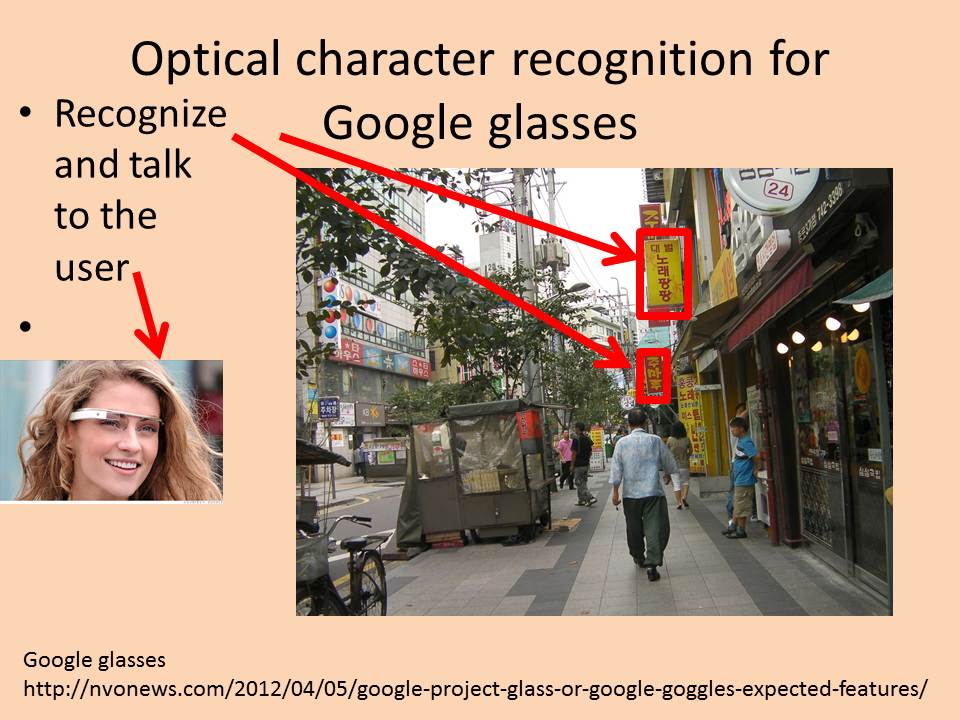 MSC projects supervised by Prof. KH Wong (2015-16)
4
Title3: Machine learning research
Machine learning methods such as Boosting and Deep neural network research are becoming very popular in artificial intelligence, and new and encouraging results have been produced in recently year. Students can study these methods and use them for applications such as face or object recognition, image or music database classification and search etc.
Ref: http://www.fastcolabs.com/3026423/why-google-is-investing-in-deep-learning
MSC projects supervised by Prof. KH Wong (2015-16)
5
Title4: Computer music research
This project uses computers to analysis music signals and the results can be applied to various applications. For example: (i) Automatic classification of a music recording into different genres: jazz, pop or classical etc. (ii) Automatic karaoke: to generate the accompaniment piano (or orchestral) music when an instrumental player (e.g. violinist) is playing the solo part. (iii) Improve the flute playing robot we developed earlier. Ref: http://www.youtube.com/watch?v=NJ7wv2z8Wgk
MSC projects supervised by Prof. KH Wong (2015-16)
6